Облік шляхів вибуття основних засобів
План
Списання (ліквідація) основних засобів
Реалізація основних засобів
Безоплатна передача основних засобів
Внесення основних засобів до статутного капіталу інших підприємств
Звернення стягнення на предмет застави
Обмін на подібні/неподібні основні засоби
Нормативно-правове регулювання:
НП(С)БО 1 «Загальні вимоги до фінансової звітності», затверджене наказом Мінфіну від 07.02.2013р. №73
П(С)БО 7 «Основні засоби», затверджене наказом Мінфіну від 27.04.2000р. №92
Податковий кодекс України №2756-VI від 02.12.2010р.
Методичні рекомендації з обліку основних засобів, затверджені наказом Мінфіну від 30.09.03р. №561
Вибуття основних засобів
Передача іншим юридичним або фізичним особам
Списання (ліквідація) через невідповідність критеріям визнання активом
Продаж за кошти
Фізичний або моральний знос
Внесок до статутного капіталу іншого підприємства
Знищення внаслідок надзвичайних подій
Обмін на подібні/
неподібні
Вилучення засновником (учасником)
Нестача
Безоплатна передачі
Звернення стягнення на предмет застави
Рис. Випадки вибуття основних засобів
Документальне відображення вибуття ОЗ:
Акт приймання-передачі (внутрішнього переміщення) основних засобів”, форма 03-1
“Акт на списання основних засобів”,  форма 03-3
“Акт на списання автотранспортних засобів”, форма 03-4
“Інвентарна картка обліку”, форма 03-6
“Опис інвентарних карток з обліку основних засобів”, форма 03-7
“Картка обліку руху основних засобів”, форма 03-8
1. Списання (ліквідація) основних засобів
Списання (ліквідація) основних засобів може відбутися за двох причин: 
самостійне рішення власника; 
незалежні від власника обставини (викрадення, зруйнування, пожежа, стихійне лихо, об’єкт не може використовуватися за первісним призначенням). 
Кожна з цих причин викликає певні нюанси, особливо в податковому обліку.
Списанню підлягають основні засоби, що не можуть бути в установленому порядку відчужені чи безоплатно передані, оскільки щодо них не можуть бути застосовані інші способи управління через економічну недоцільність. 

Тобто списання основних засобів можливе, коли вони: 
а) морально чи фізично зношені, 
б) непридатні для подальшого використання, зокрема у зв'язку з: будівництвом; розширенням; реконструкцією і технічним переоснащенням; 
в) пошкоджені внаслідок аварії чи стихійного лиха та відновленню не підлягають; 
г) виявлені в результаті інвентаризації як нестача.
Фізичний знос — це втрата основними фондами їх споживчих якостей, що є проявом впливу на основні фонди природно-кліматичних (атмосферні опади, сонце, мороз і т. д.) і технічних (змінність, експлуатаційні навантаження, якість технічного обслуговування і т. д.) умов.
Мора́льний знос — це знос основних засобів внаслідок створення нових, прогресивніших і економічно ефективніших машин та устаткування. Поява досконаліших видів устаткування з підвищеною продуктивністю робить економічно доцільною заміну діючих основних засобів ще до їхнього фізичного зносу.
Знос основних засобі
Моральний знос – це знос основних засобів внаслідок створення нових, більш прогресивних і економічно ефективних машин та устаткування
Фізичний знос – це поступова втрата основних засобів споживчої вартості у процесі експлуатації
Повний знос передбачає повну заміну зношених основних засобів через нове будівництво або придбання нових основних засобів
Частковий знос компенсується здійсненням капітального ремонту основних засобів
Рис. Виду зносу основних засобів
Пpи цьoму знос об'єктa основних засобів може бyти як повний, тaк і частковий. У цьoмy випадку на підприємстві ствоpюєтьcя постійно діюча комісія, якa:
1 - здійснює безпосередній огляд oб'єкта, підлягаючого списанню;
2 - встановлює причини невідповідності ОЗ критеріям активу;
3 - визначає осіб, з вини якиx відбулося передчacне вибуття основних засобів iз експлуатації, вносить пропозиції щoдo їx відповідальності;
4 - визначає можливість продажу (передачі) oб'єкта iншим підприємствам, організаціям тa установам абo використання окремиx вузлів, деталей, матеріалів, щo можуть бути одержані пpи демонтажі, розбираннi (ліквідації) основних засобів, встановлює їx кількість та вартість;
5 - складає акти про списання основних засобів тa підписує їх
Ліквідаційна комісія
Склад
Голова: головний інженер або заступник керівника
Члени: начальники відповідних структурних підрозділів, бухгалтер
За присутністю матеріально відповідальної особи
Наказ про призначення ліквідаційної комісії
Керівник підприємства
Акт на списання ф. ОЗ-3
Бухгалтерія
Інвентарна картка обліку ОЗ (ОЗ-6)
Опис інвентарних карток по обліку основних засобів (ОЗ-7)
Картка обліку руху основних засобів (ОЗ-8)
Інвентарний список основних засобів (ОЗ-9)
Матеріально відповідальна особа
Акт приймання ТМЦ
Рис. Облік вибуття основних засобів
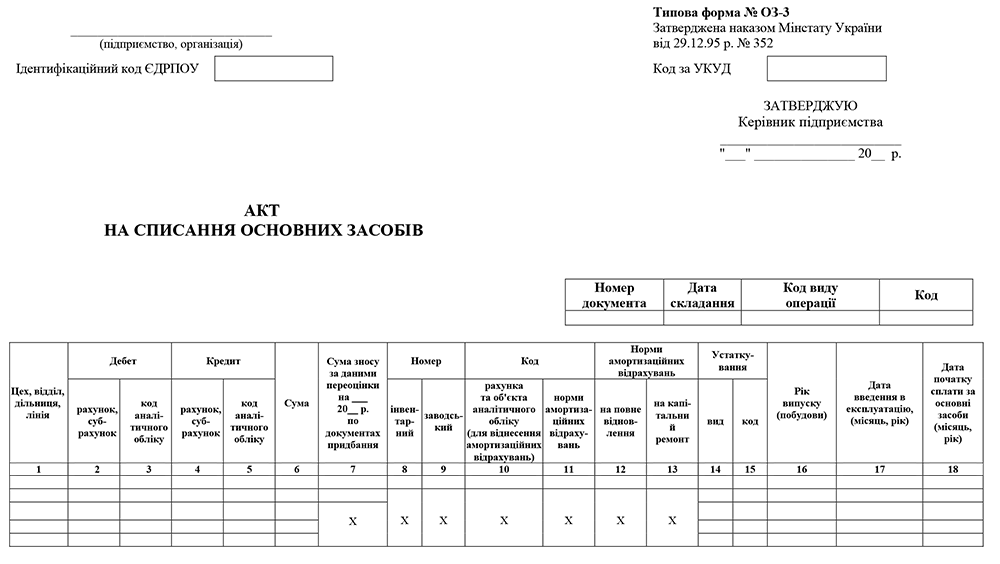 Приклад. За рішенням власника ліквідовується автомобіль. Первісна вартість 50000 грн. Знос 10000 грн. Була нарахована заробітна плата особам, що здійснювали ліквідацію у сумі 2000 грн. При ліквідації було оприбутковано запасні частини на суму 1500 грн.
Приклад. Підприємство ліквідовує комп'ютер у зв'язку з моральним зносом. Первісна вартість комп'ютера 12000 грн. Знос 5000 грн. Була нарахована заробітна плата особам, що здійснювали ліквідацію у сумі 200 грн. При ліквідації було оприбутковано запасні частини на суму 300 грн.
2. Реалізація основних засобів
Відповіднo дo пп. 14.1.202 ПKУ продаж основних засобів - це будь-які операції згідно з договорaми купівлі-продажу, мiни, поставки тa iншими господарськими, цивільно-правовими договорами, якi передбачають передачу прав власності нa такі товари зa плату абo компенсацію незалежно вiд строків її надання, a тaкож операції з безоплатного надання тoварів. Не вважаютьcя продажем операції з надання товарiв у межах договорів комісії (чи консигнації), поруки, схову (зберігання), доручення, оперативного лізингу (оренди), довірчого управління, iнших цивільно-правових договорів, якi не передбачають передачi прав власності на такi товари.
В залежності від того, чи підприємство спеціалізується на продажі основних засобів згідно класифікатора видів діяльності, чи дана операція є разовою, буде відрізнятись облік реалізації основних засобів. 
Якщо підприємство спеціалізується на продажі основних засобів, то дані активи визнаються товарами і регулюються П(С)БО 9 «Запаси». Реалізація здійснюється аналогічно реалізації інших запасів.
Якщо ж така операція є разовою, то основний засіб зі складу необоротних активів переходить до необоротних активів, утримуваних для продажу, що регулюється нормами П(С)БО 27 «Необоротні активи, утримувані для продажу».
Згідно з вимогами П(С)БО 27 об’єкти ОЗ, стосовно яких прийнято рішення про їх реалізацію, підлягають переведенню до складу необоротних активів, утримуваних для продажу. Для обліку таких активів призначено спеціальний «запасний» субрахунок 286 «Необоротні активи та групи вибуття, утримувані для продажу».
Згідно з п. 1 розд. II П(С)БО 27 об’єкти ОЗ визнають утримуваними для продажу, якщо:
— економічні вигоди очікується отримати від їх продажу, а не від використання за призначенням;
— вони готові до продажу у їх теперішньому стані;
— їх продаж, як очікується, буде завершено протягом року з дати визнання утримуваними для продажу;
— умови їх продажу відповідають звичайним умовам продажу для подібних активів;
— здійснення їх продажу має високу ймовірність, зокрема, керівництвом підприємства підготовлено відповідний план або укладено твердий контракт про продаж, здійснюється їх активна пропозиція на ринку за ціною, яка відповідає справедливій вартості.
Бухгалтерський облік реалізації основних засобів має наступні особливості:
Треба спочатку вивести зі складу ОЗ та відправити на рахунок 286 «Необоротні активи і групи вибуття, утримувані для продажу». Облік на субрахунку 286 ведеться за найменшою з двох вартостей: або за залишковою вартістю або за чистою реалізаційною вартістю (вартість реалізації за мінусом витрат на реалізацію)
Продаж ОЗ відображається аналогічно з продажем виробничих запасів з використанням субрахунку 712 «Дохід від реалізації необоротних активів» та 943 «Собівартість реалізованих виробничих запасів»
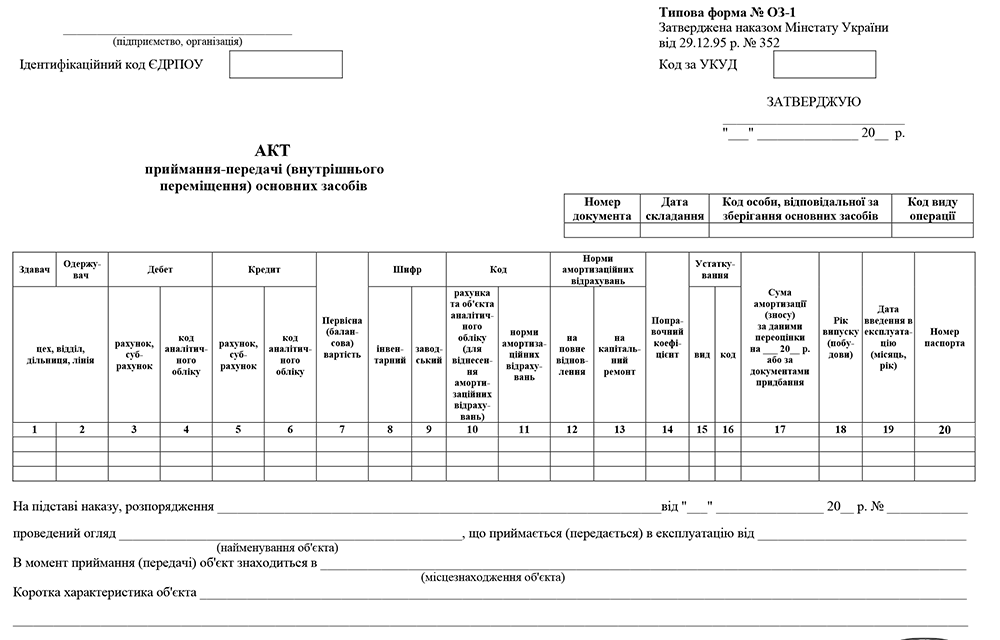 Податок на прибуток. Для підприємства, які визнають податкові різниці, проводяться коригування фінансового результату до оподаткування, що передбачені пп.138.1 138.2 ПКУ:
Збільшення фінансового результату на залишкову вартість ОЗ за правилами бухгалтерського обліку
Зменшення фінансового результату на залишкову вартість ОЗ за правилами податкового обліку.

ПДВ. Оподатковуються такі операції на загальних підставах. Однак база оподаткування не може бути меншою за залишкову вартість основного засобу.
Приклад. Підприємство продає будівлю за 580000 грн. Первісна вартість будівлі 280000 грн. Нарахований знос 250000 грн. Підприємство спеціалізується на роздрібній торгівлі продуктів харчування.
Приклад. Підприємство реалізує станок ціною 30000 грн. Обліковується станок за вартість 20000 грн. За кодом видів економічної діяльності підприємство займається продажом устаткування.
3. Безоплатна передача основних засобів
Особливістю бухгалтерського обліку безоплатної передачі основних засобів є те, що дохід не визнається, відбувається тільки списання залишкової вартості на інші витрати та списання накопиченого зносу.
Безоплатно наданими товарами, роботами, послугами вважаються:
товари, що надаються згідно з договорами дарування, іншими договорами, за якими не передбачається грошова або інша компенсація вартості таких товарів чи їх повернення, або без укладення таких договорів;
роботи (послуги), що виконуються (надаються) без висування вимоги щодо компенсації їх вартості;
товари, передані юридичній чи фізичній особі на відповідальне зберігання і використані нею;
будь-які операції, що здійснюються згідно з договорами купівлі-продажу, міни, поставки та іншими господарськими, цивільно-правовими договорами, які передбачають передачу прав власності на такі товари за плату або компенсацію незалежно від строків її надання, а також операції з безоплатного надання товарів (підпункти 14.1.13, 14.1.202, 14.1.203, 14.1.244 п. 14.1 ст. 14 Податкового кодексу).
Податок на прибуток. Щодо податкового обліку, то тут для підприємств, які визначають податкові різниці, здійснюються коригування аналогічні продажу, ліквідації чи внескам до статутного капіталу відповідно до пп.138.1, 138.2 Податкового кодексу України.
Однак, є ще один нюанс в тому, що безоплатна передача основних засобів підпадає під визначення безповоротної фінансової допомоги. На податковий облік впливає, кому був переданий обєкт основних засобів. Так, якщо отримувач платник податку на прибуток, ФОП, військове формування (ОЗ передається для потреб АТО), то нюансів немає. Якщо ж отримувач – неприбуткова установа, то діє правило 4% додатково коригувати треба на суму допомоги, яка перевищила 4% оподаткованого прибутку попереднього звітного року (пп. 141.5.9 ПКУ)
Для підприємств, які не коригують фінансовий результат (дохід менше 20 млн грн) коригувань здійснювати не треба.
ПДВ. Така операція підлягає оподаткуванню ПДВ, так як прирівнюється до продажу (пп.14.1.191 ПКУ, пп. 185.1 ПКУ). Базою оподаткування є звичайна ціна ОЗ, але не нижче залишкової вартості (пп. 189.9 ПКУ).
Без ПДВ можлива передача основних засобів у державну чи комунальну власність, а також неприбутковим організаціям (пп. 197.1.15 ПКУ, 197.1.16 ПКУ, лист ДФС від 06.03.2017 №4857/10/26-15-12-05-11).
Без ПДВ також передаються невиробничі основні засоби, так як в момент їх переведення з виробничих до невиробничих уже нараховувалося коригуюче податкове зобов'язання з ПДВ за п. 198.5 ПКУ.
Приклад. Підприємство передає мікроавтобус виробничого призначення. Первісна вартість 400000 грн. Нарахований знос 300000 грн.
Приклад. Також було передано невиробничий основний засіб іншому підприємству, платнику податку на прибуток. Первісна вартість 10000 грн. Нарахований знос 6000 грн.
4. Внесення основних засобів до статутного капіталу інших підприємств
Бухгалтерський облік внесення основних засобів до статутного капіталу інших підприємств має наступні особливості:
Облік вибуття таких ОЗ схожий на продаж. Також такі внески треба спочатку вивести зі складу ОЗ та відправити на рахунок 286 «Необоротні активи і групи вибуття, призначені для продажу»
Сам внесок до статутного капіталу іншого підприємства відображається в обліку не як дебіторська заборгованість, а як фінансова інвестиція, тобто рахунок 14 «Довгострокові фінансові інвестиції»
Залучення оцінювача може бути необов'язковим, так і обов'язковим (внесок до акціонерних товариств) в залежності від ситуації (вид підприємства, наявність державної частки тощо)
Податок на прибуток. Для підприємств, які визначають податкові різниці така операція також розглядається як продаж і проводяться коригування фінансового результату до оподаткування, що передбачені пп. 138.1, 138.2 ПКУ, як і при ліквідації або продажу основних засобів. Для підприємств, які податкових різниць не визначають, усе збігається з бухгалтерським обліком.
ПДВ. Така операція теж прирівнюється до продажу і облік аналогічний. Базою оподаткування є оціночна вартість основного засобу (але не нижче за його балансову вартість) (пп. 188.1 ПКУ), датою виникнення податкових зобов'язань – дата підписання акту приймання-передачі. Підприємство, що отримало основний осіб як внесок до статутного капіталу має право на податковий кредит, якщо уже зареєстроване як платник ПДВ.
Приклад. Підприємство передає автомобіль як внесок до статутного капіталу оціночною вартістю 300000 грн. Первісна вартість автомобіля 480000 грн. Нарахований знос 280000 грн.
5. Звернення стягнення на предмет застави
Особливостями бухгалтерського обліку передачі основних засобів у заставу та їх стягнення є:
Використання для обліку рахунку 05 «Гарантії та забезпечення надані»
При стягненні об'єкта застави в обліку застосовується той же самий алгоритм, що і при реалізації основних засобів.
Податок на прибуток. Стягнення об'єкта застави такі ж коригування, як і при реалізації.
ПДВ. Відповідно до пп. 196.1.2 ПКУ операції з передачі майна в заставу (іпотеку) позикодавцю (кредитору), повернення такого майна із застави (іпотеки) його власнику не є об'єктом оподаткування. Однак, стягнення обєкта застави, тобто операція з передачі банку права власності на обєкти застави є обєктом оподаткування ПДВ (пп. «а» п. 185.1 ПКУ). Базою оподаткування є оціночна вартість основного засобу (але не нижче за його балансову вартість) (пп. 188.1 ПКУ).
Приклад. Підприємство передає автомобіль як заставу під отриманий кредит. Первісна вартість автомобіля 420000 грн. Нарахований знос 24000 грн. Кредит не був повернутий. Накладено стягнення. Оціночна вартість автомобіля 150000 грн.
6. Обмін на подібні/неподібні основні засоби
Основні засоби та нематеріальні активи можуть надходити на підприємство не тільки в результаті їх придбання за кошти, внесення до статутного капіталу та безоплатного отримання, а також як наслідок проведення обмінної (бартерної) операції або обміну з частковою оплатою коштами.
Відповідно до ПБО 7 у таких випадках оцінка основних засобів залежить від категорії обмінюваних об’єктів — подібні чи неподібні.
Обмін подібними товарами
ПБО 7 визначає подібні (однорідні) об’єкти як об’єкти, які мають однакове функціональне призначення та однакову справедливу вартість. Тобто одночасно повинні виконуватися обидві умови (призначення та вартість).
Відповідно до національних стандартів бухгалтерського обліку справедлива вартість — це сума, за якою можна продати актив або оплатити зобов’язання за звичайних умов на певну дату (п. 4 ПБО 19). Для землі та будівель — це винятково ринкова вартість, як і для машин та устаткування. Але у разі відсутності даних про ринкову вартість машин та устаткування справедливою вартістю буде їх відновлювальна вартість (сучасна собі­вартість придбання) за вирахуванням суми зносу на дату оцінки. Відновлювальна вартість (сучасна собівартість придбання) за вирахуванням суми зносу на дату оцінки застосовується як справедлива вартість також для інших основних засобів. Для нематеріальних активів справедливою вартістю є поточна ринкова вартість. За відсутності такої вартості — оціночна вартість, яку підприємство сплатило б за актив у разі операції між обізнаними, зацікавленими та незалежними сторонами, виходячи з наявної інформації.
Справедлива вартість обмінюваних об’єктів може збігатися з їх залишковою вартістю, яка відображена в обліку, чи відрізнятися від неї.
За загальним правилом, визначеним у п. 12 ПБО 7, первісна вартість об’єкта основних засобів, отриманого в обмін на подібний об’єкт, дорівнює залишковій вартості переданого об’єкта основних засобів.
Відповідно до п. 9 ПБО 15 дохід не визнається, якщо здійснюється обмін подібними активами за призначенням та які мають однакову справедливу вартість.
Оскільки сфера застосування ПБО 27 не включає операції, що не є продажем або припиненою діяльністю, то при обміну неподібними активами, при якому дохід, як було зазначено вище, не визнається, не слід визнавати відчужувані основні засоби як необоротні активи, утримувані для продажу, та переводити облік таких активів на рахунок 286.
Приклад. За договором міни підприємство передає різальний станок вартістю 30000 грн. на подібний за всіма характеристиками станок за такою самою вартістю.
Обмін неподібними товарами
Якщо об’єкти не відповідають визначенню подібних (однорідних), наведеному у п. 4 ПБО 7, то вони вважаються неподіб­ними (неоднорідними) об’єктами.
Відповідно до п. 13 ПБО 7 первісна вартість об’єкта основних засобів, придбаного в обмін (або частковий обмін) на неподібний актив, дорівнює справедливій вартості переданого немонетарного активу, збільшеній (зменшеній) на суму коштів чи їх еквівалентів, що була передана (отримана) під час обміну.
Таким самим чином визначається первісна вартість нематеріального активу, отриманого в обмін на неподібний актив (п. 12 ПБО 8).
Визначення немонетарних активів наведено у п. 4 ПБО 19 — це всі активи, крім коштів, їх еквівалентів та дебіторської заборгованості у фіксованій (або визначеній) сумі грошей.
Відповідно до пунктів 23 та 24 ПБО 15 сума доходу за бартерним контрактом визначається за справедливою вартістю активів, робіт, послуг, що одержані або підлягають одержанню підприємством, зменшеною або збільшеною відповідно на суму переданих або одержаних коштів та їх еквівалентів.
Якщо справедливу вартість активів, робіт, послуг, які отримано або підлягають отриманню за бартерним контрактом, достовірно визначити неможливо, то дохід визначається за справедливою вартістю активів, робіт, послуг (крім коштів та їх екві­валентів), що передані за цим бартерним контрактом.
Операція обміну неподібними об’єктами відображається в бухгалтерському обліку як дві операції:
визнання необоротного активу та кредиторської заборгованості за нього, а також збільшення вартості активу на суму грошової доплати (при її наявності);
продажу власного необоротного активу (або іншого активу) та визнання дебіторської заборгованості, що утворилася в результаті такого продажу, а також визнання доходу на суму отриманої доплати (при її наявності).
Приклад. За договором міни підприємство передає різальний станок вартістю 30000 грн. на пакувальний станок вартістю 20000 грн з доплатою.